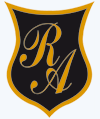 Colegio República Argentina
O’Carrol  # 850-   Fono 72- 2230332
Rancagua
Longitud
mm - cm - m
Cuartos Básicos 
Semana 29-30
Aprenderé a:
Reconocer y medir longitudes con unidades estandarizadas mm, cm, m.
Para medir la longitud se utilizan diferentes unidades:
milímetros (mm), centímetros (cm) y metros (m), entre otras. 
La unidad de medida que se escoja dependerá de la longitud que se quiera medir. 
Por ejemplo, para medir el largo de un insecto pequeño como la hormiga se usan los milímetros, para una raqueta es preferible usar centímetros, en cambio, al medir el largo de una cancha de fútbol, es mejor usar metros.
El milímetro
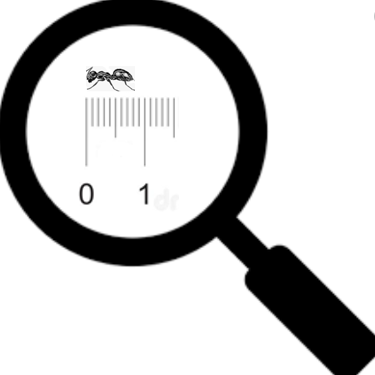 El milímetro es una unidad de longitud.
1 milímetro (mm) es una milésima de un metro. 
El milímetro se utiliza para medir objetos o distancias relativamente pequeñas.
1 mm
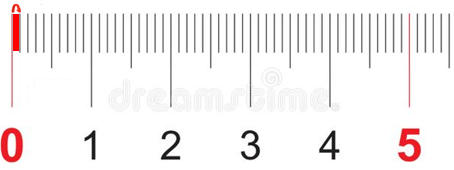 El centímetro
El centímetro es una unidad de longitud.
1 centímetro es una centésima parte de un metro. 
El centímetro permite expresar la distancia que existe entre dos puntos.
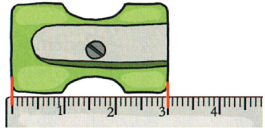 1 centímetro es equivalente a 10 milímetros.
1 cm
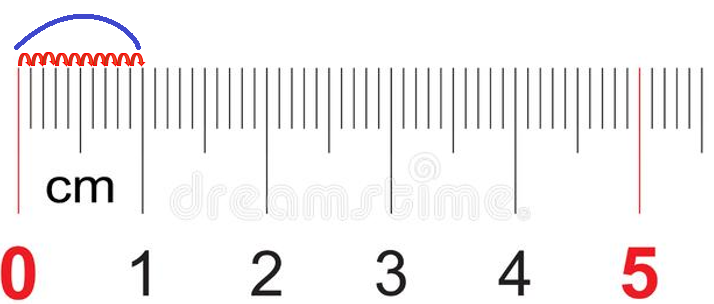 El metro
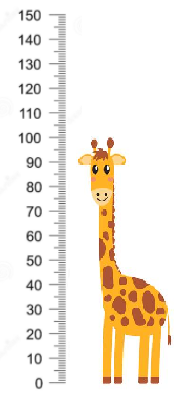 El metro es una unidad de longitud.
El metro es empleado para medir el largo, ancho, y la altura de las cosas.
1 metro es 100 veces 1 centímetro.
1 metro es 1000 veces 1 milímetro.
1 m
Ejemplo situación problema:
Pablo tiene 3 alambres, cada uno con una longitud de 24 cm.
¿Cuál es la longitud total de los 3 alambres?
24 cm
24 cm
24 cm
24 x 3 = 72
La longitud total de los 3 alambres es 72 cm.
PROGRAMA DE INTEGRACIÓN ESCOLAR
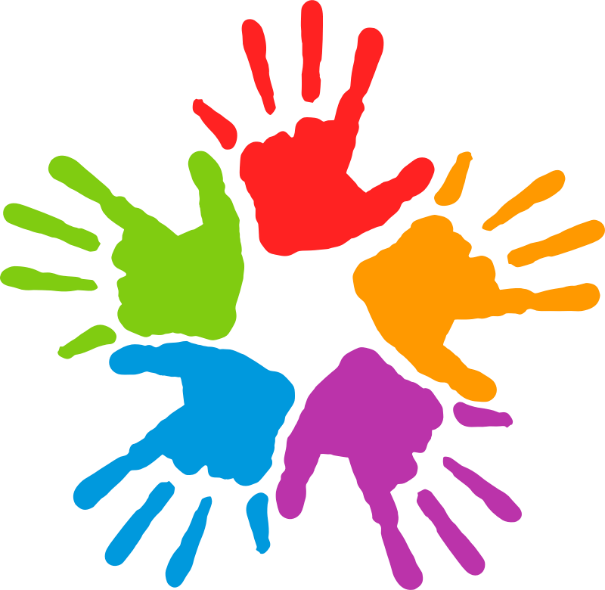